В страну детства                                               к Агнии Барто       (1906 – 1981)
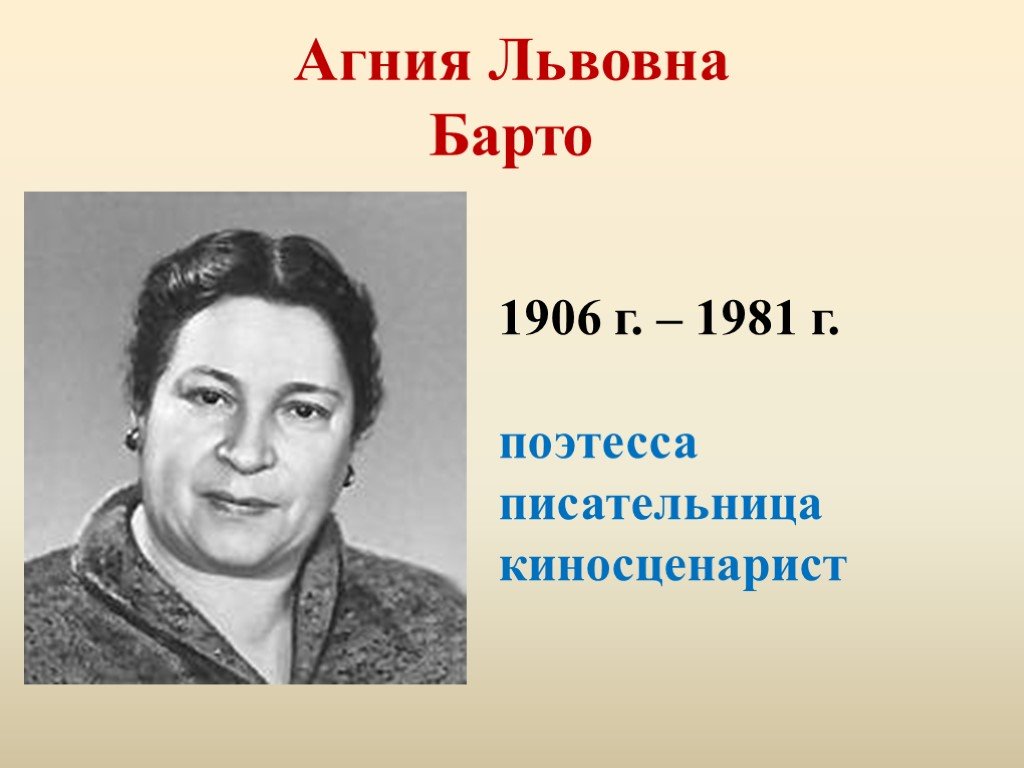 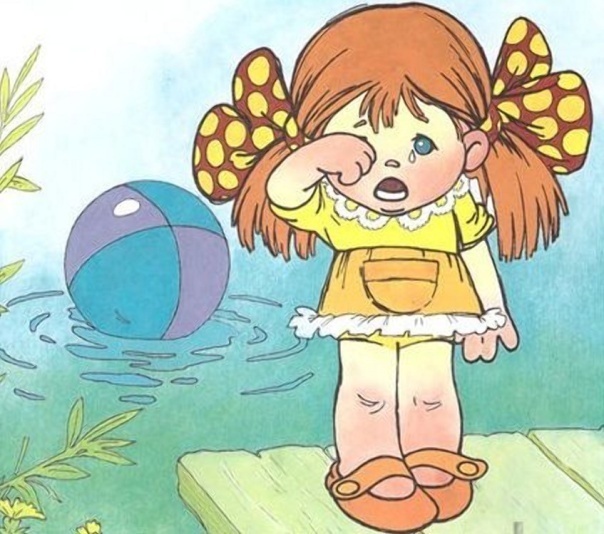 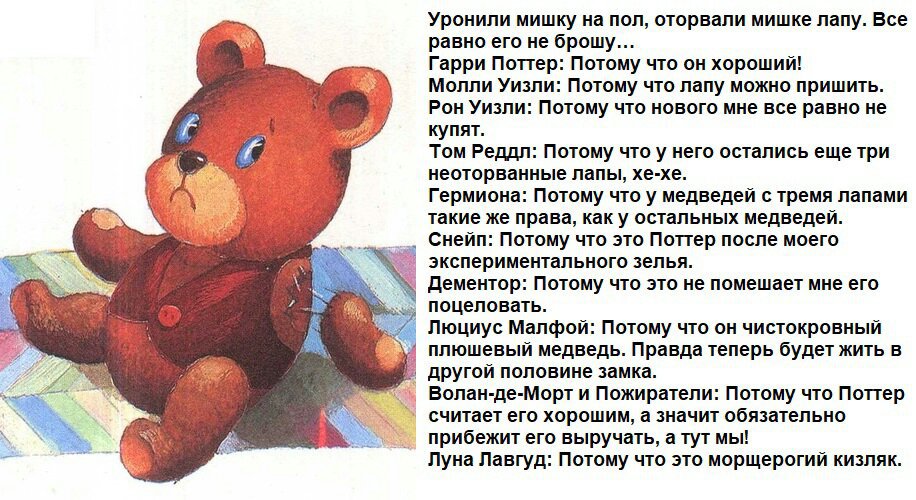 Составила воспитатель Рябцева Людмила Викторовна
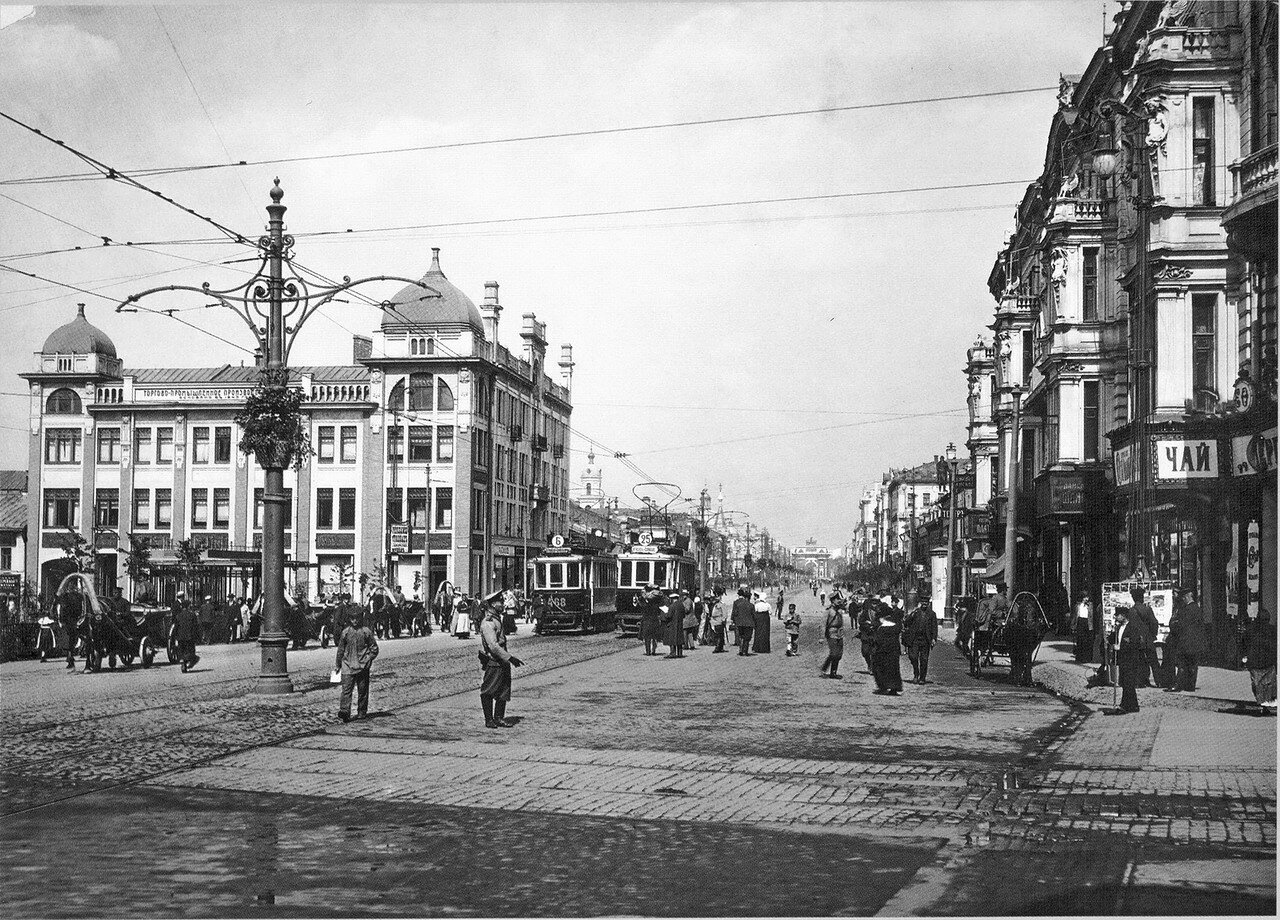 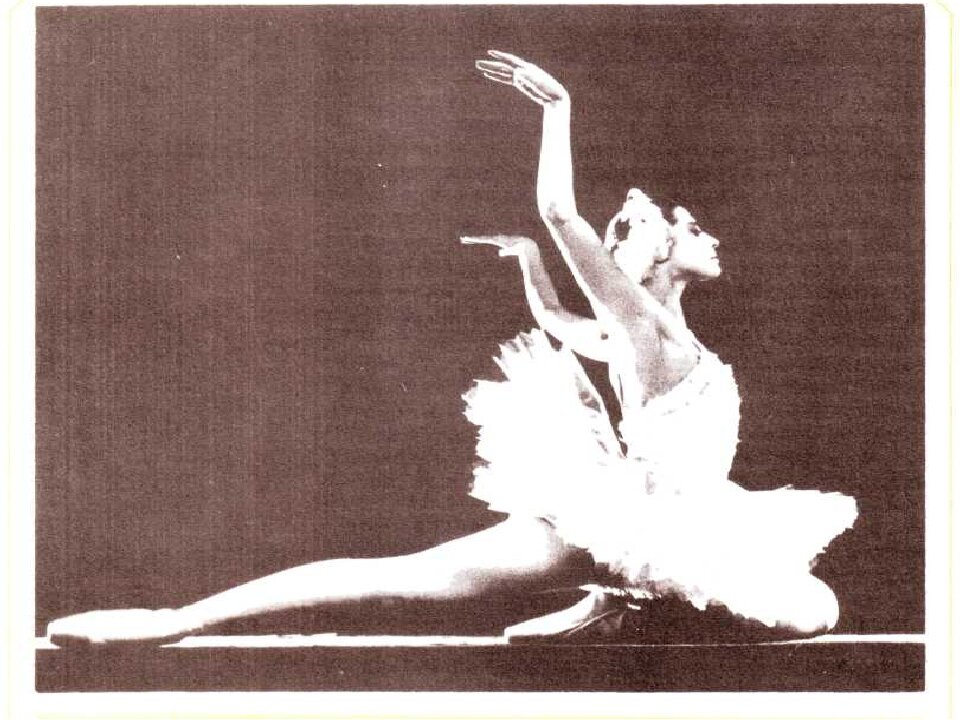 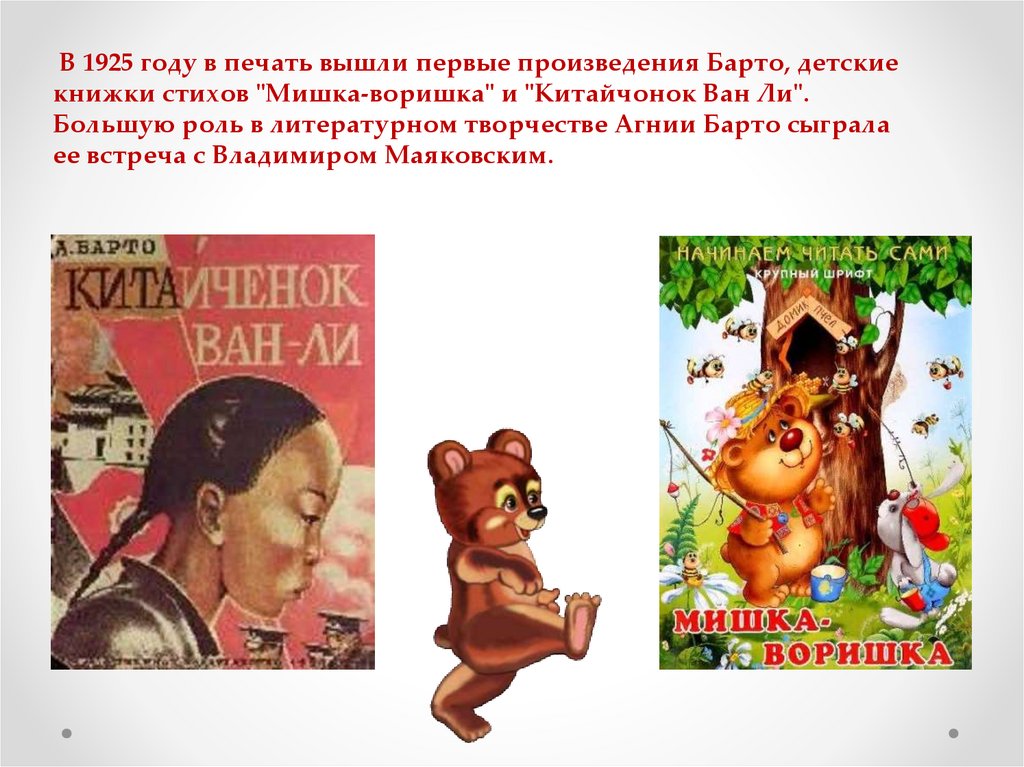 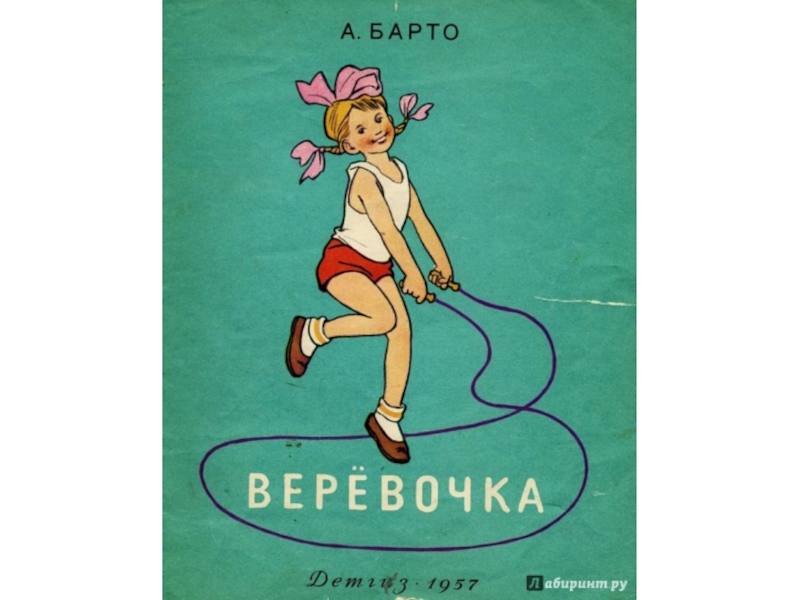 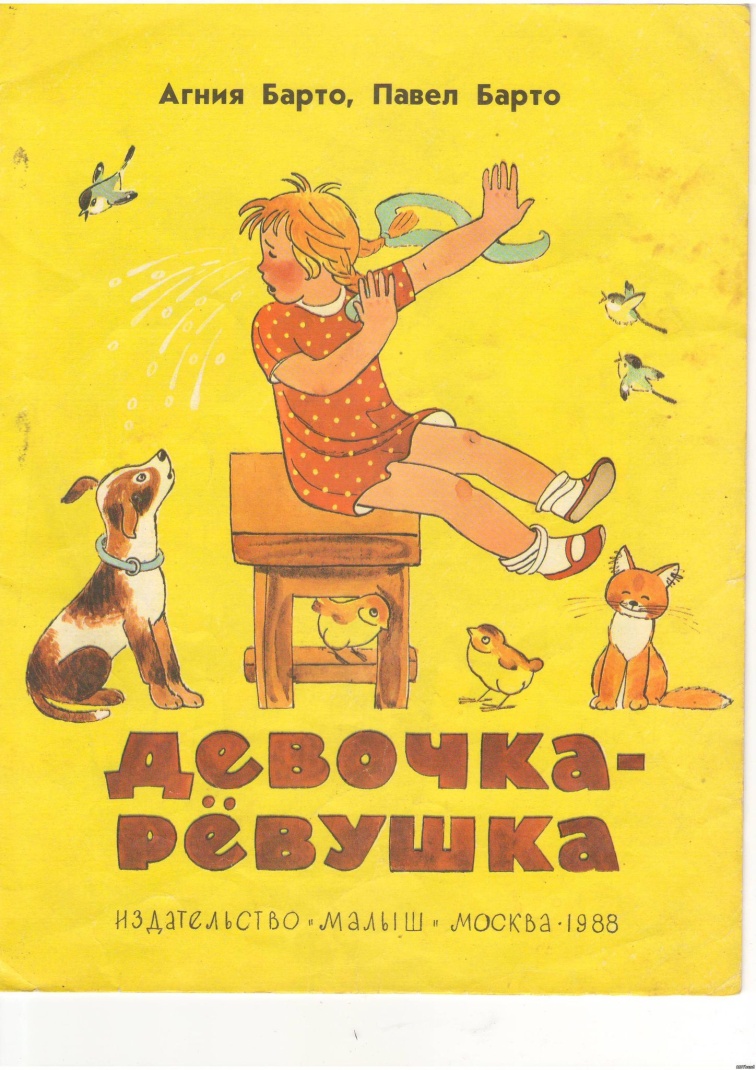 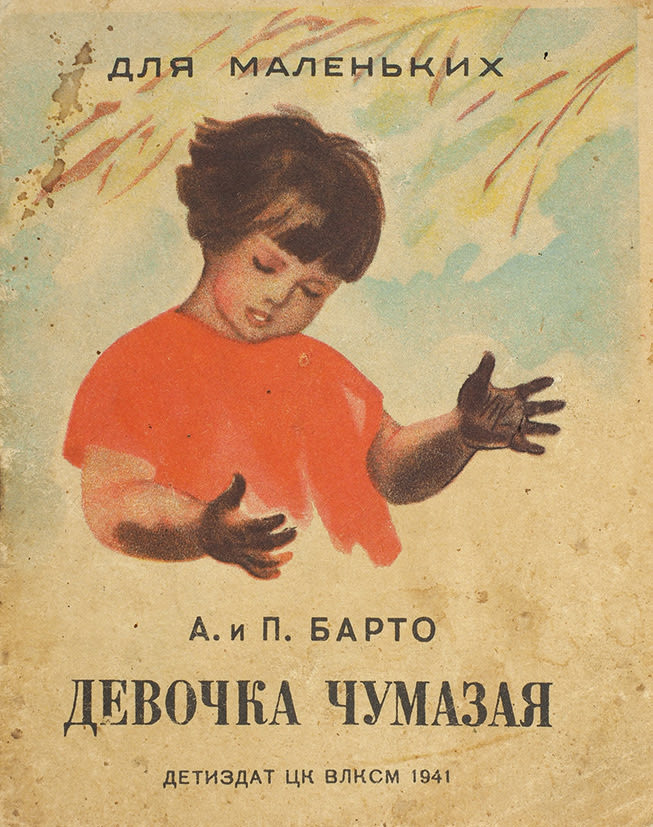 Государственная премия СССР (1950 г.) за  книгу «Стихи детям»
Ленинская премия  (1972 г.) за книгу  «За цветами в зимний лес»
Орден Ленина
Орден Октябрьской революции и т.д.
Награды и премии
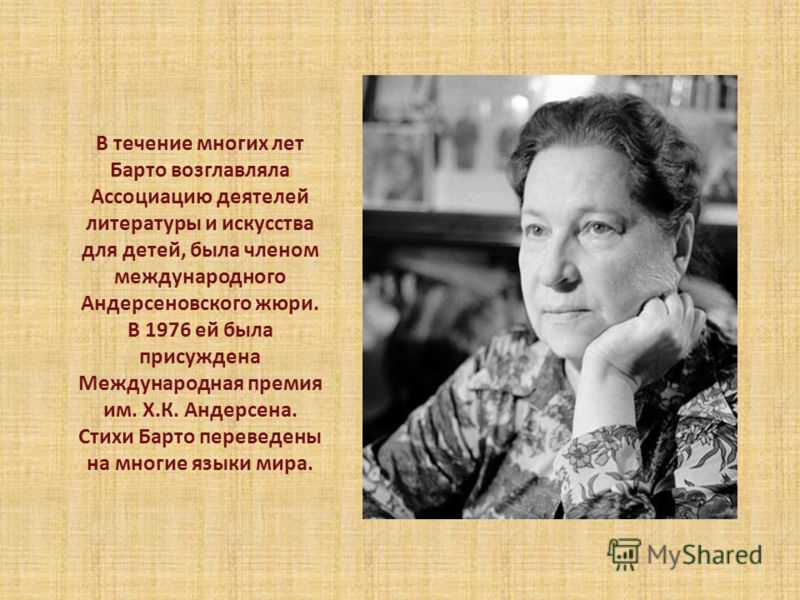 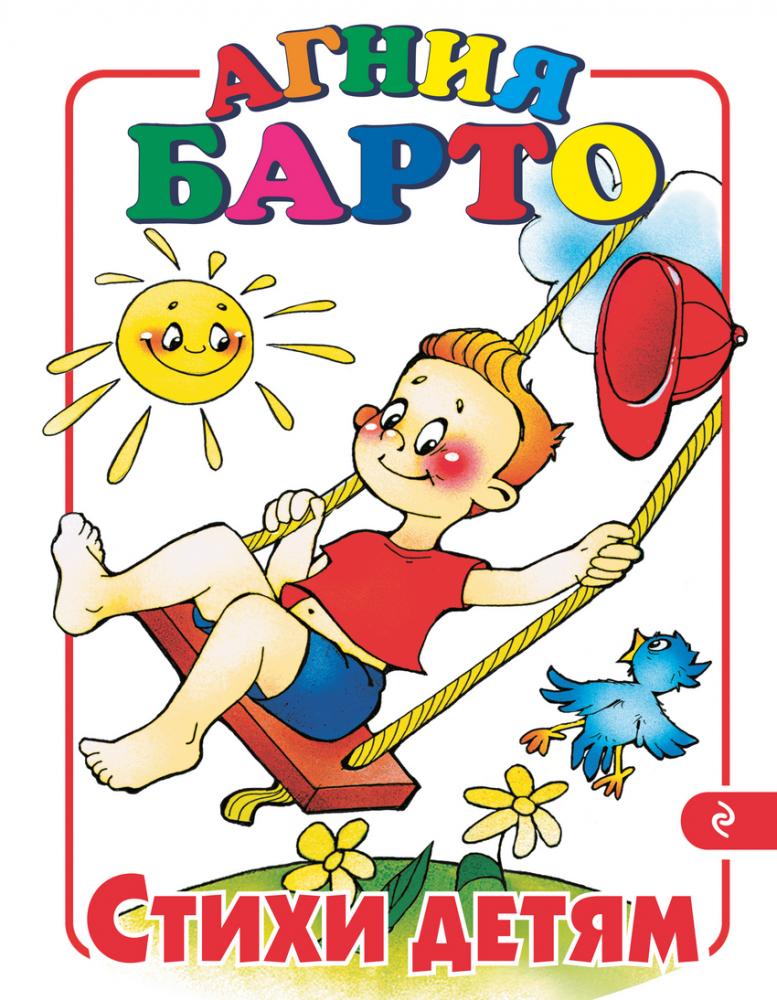 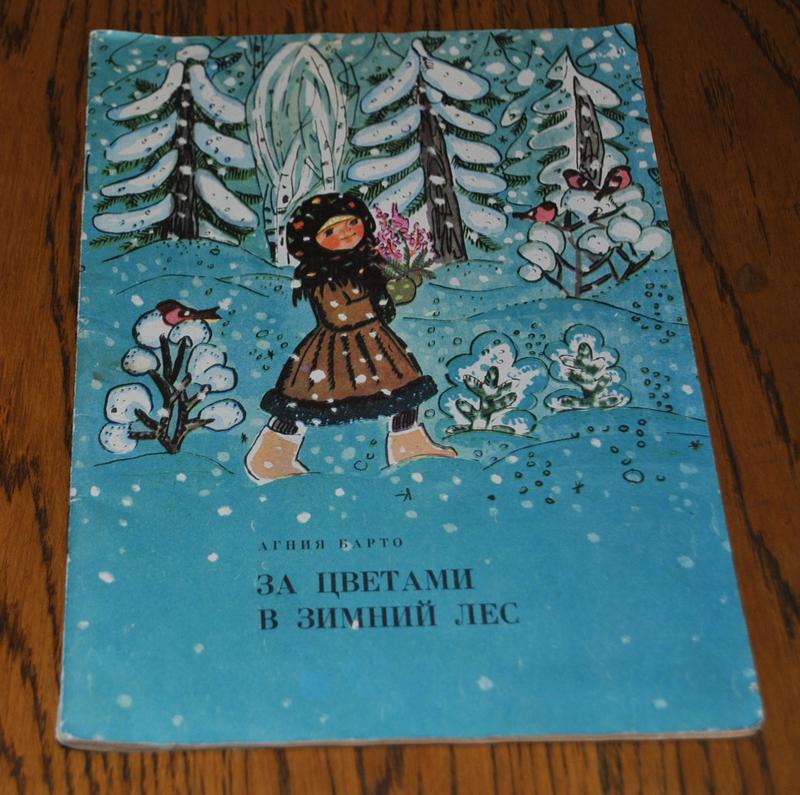 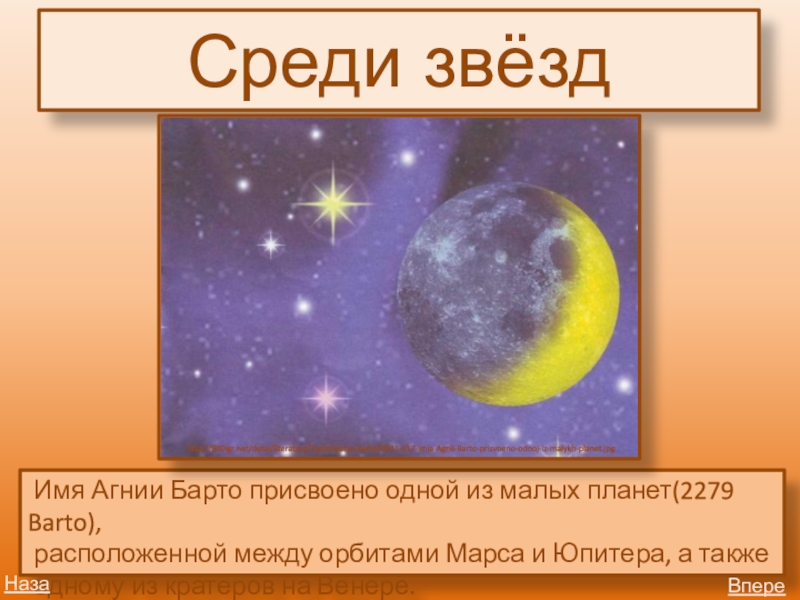 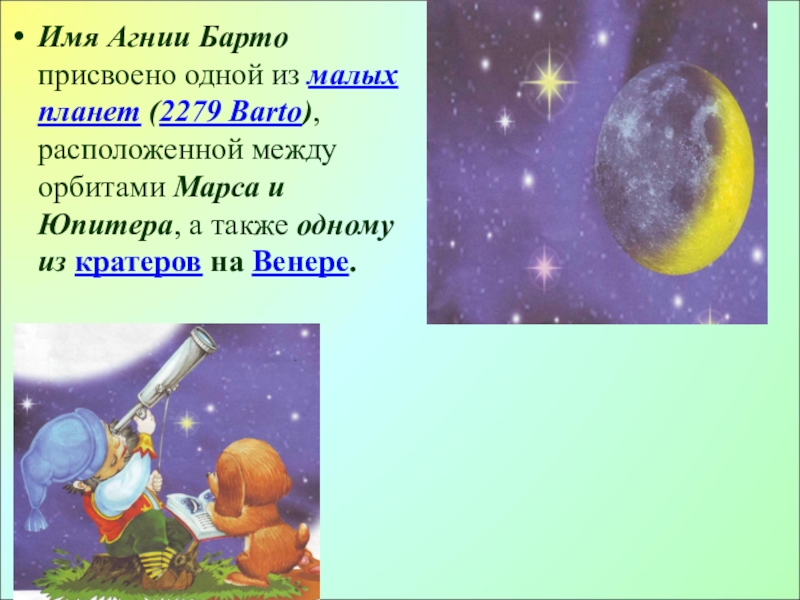 «Найти человека»
1964 – на радио ведущая передачи «Найти человека»
1969 – Агния Барто пишет  повесть «Найти человека»
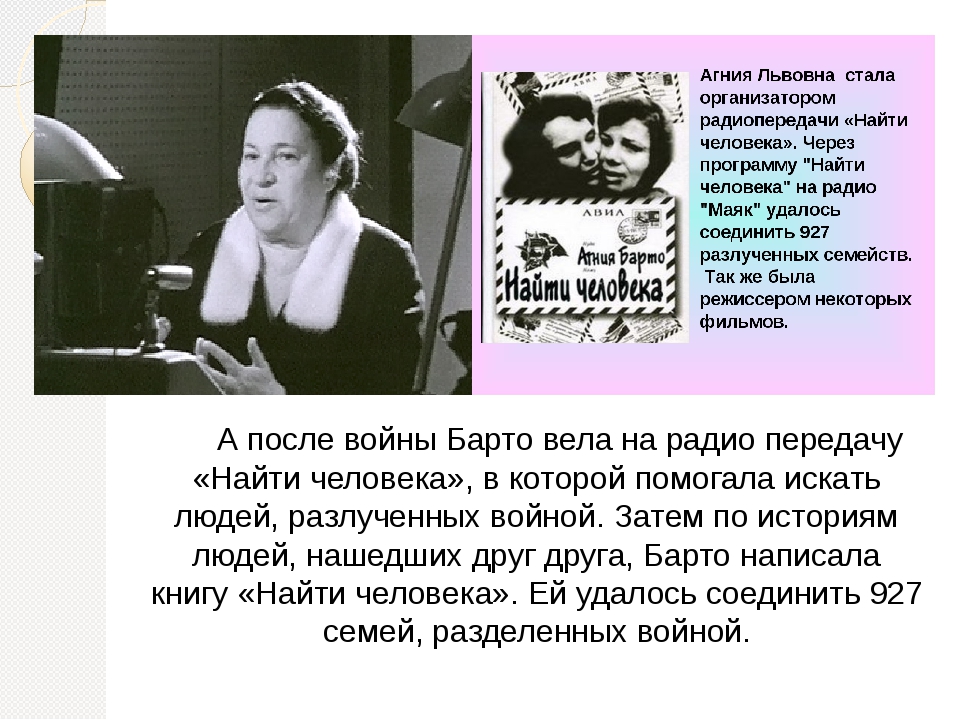 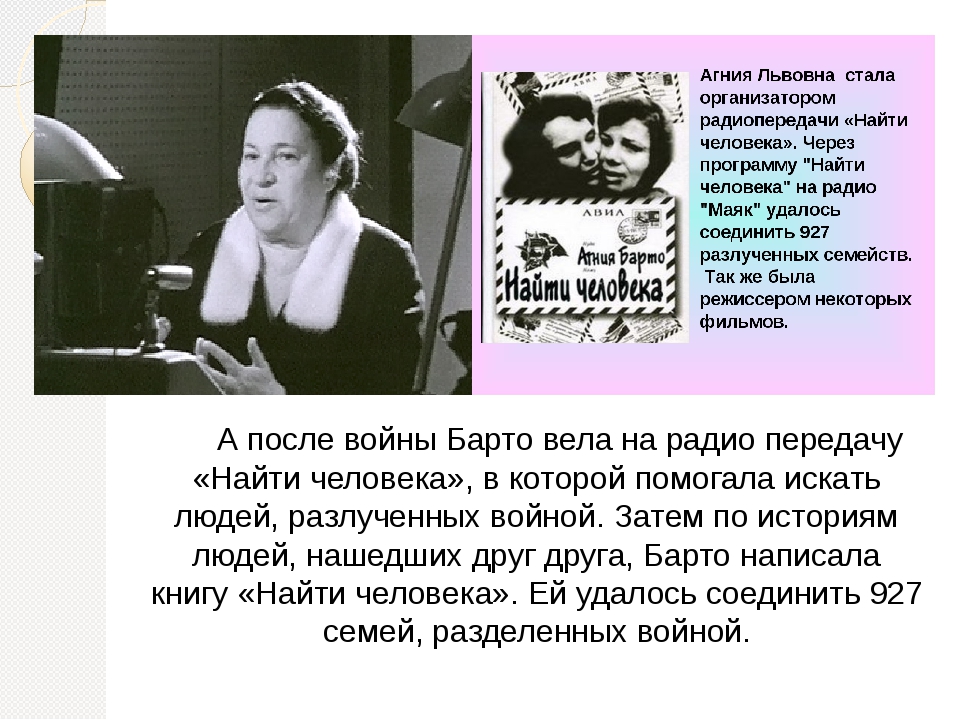 1976 г. Международная премия Х.К. Андерсена
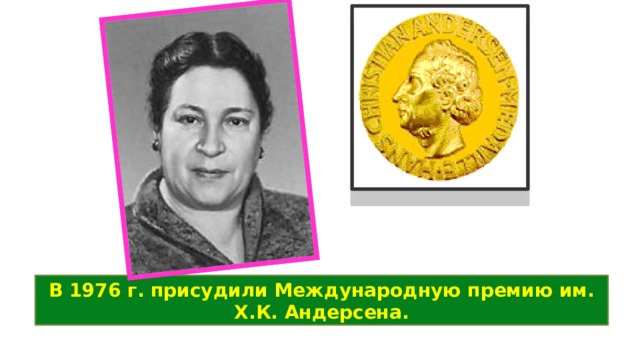 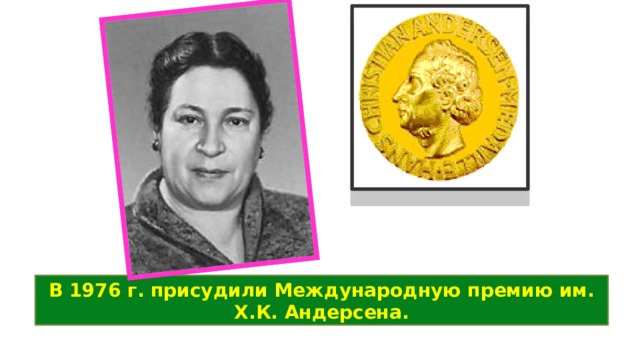 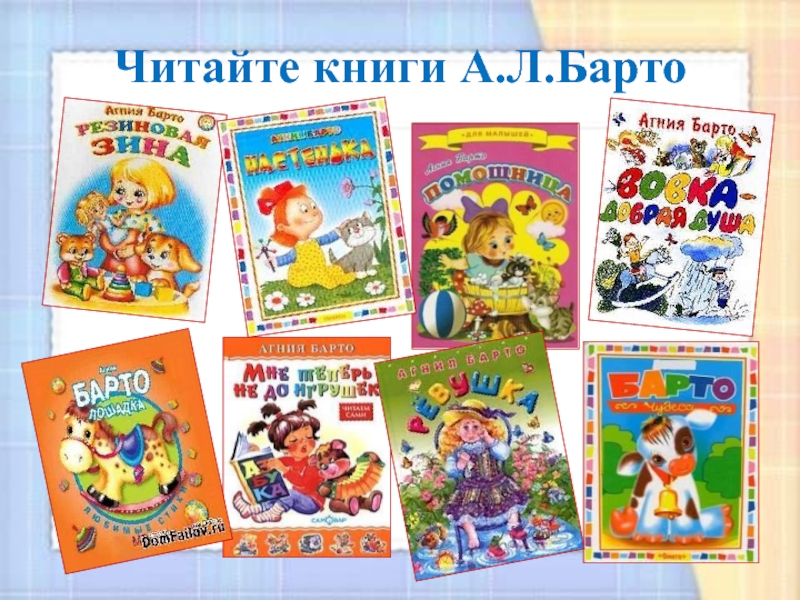 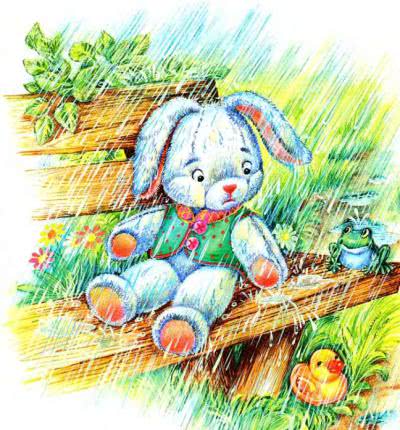 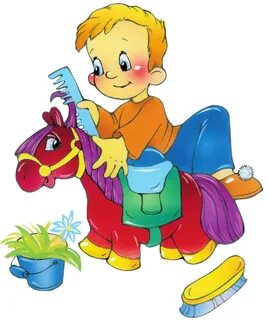 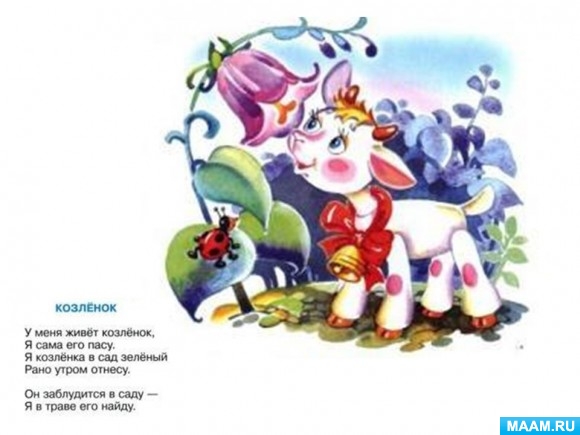 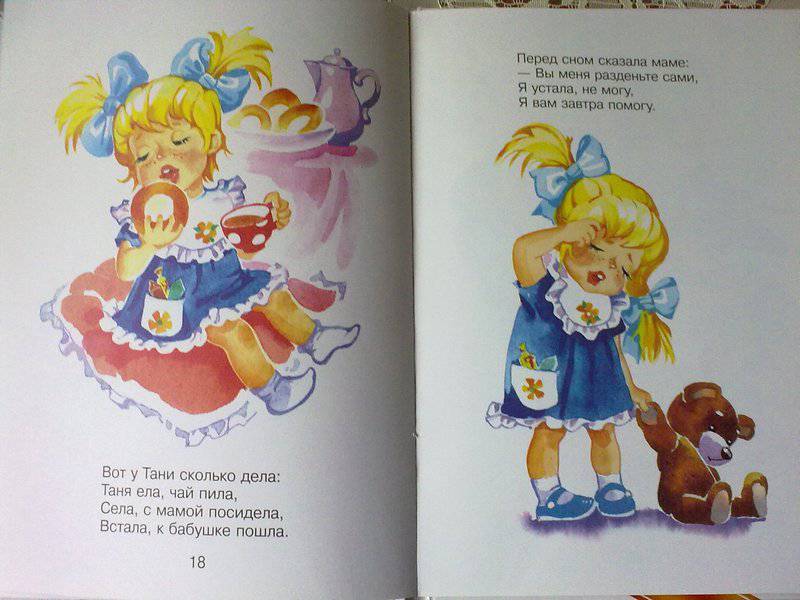 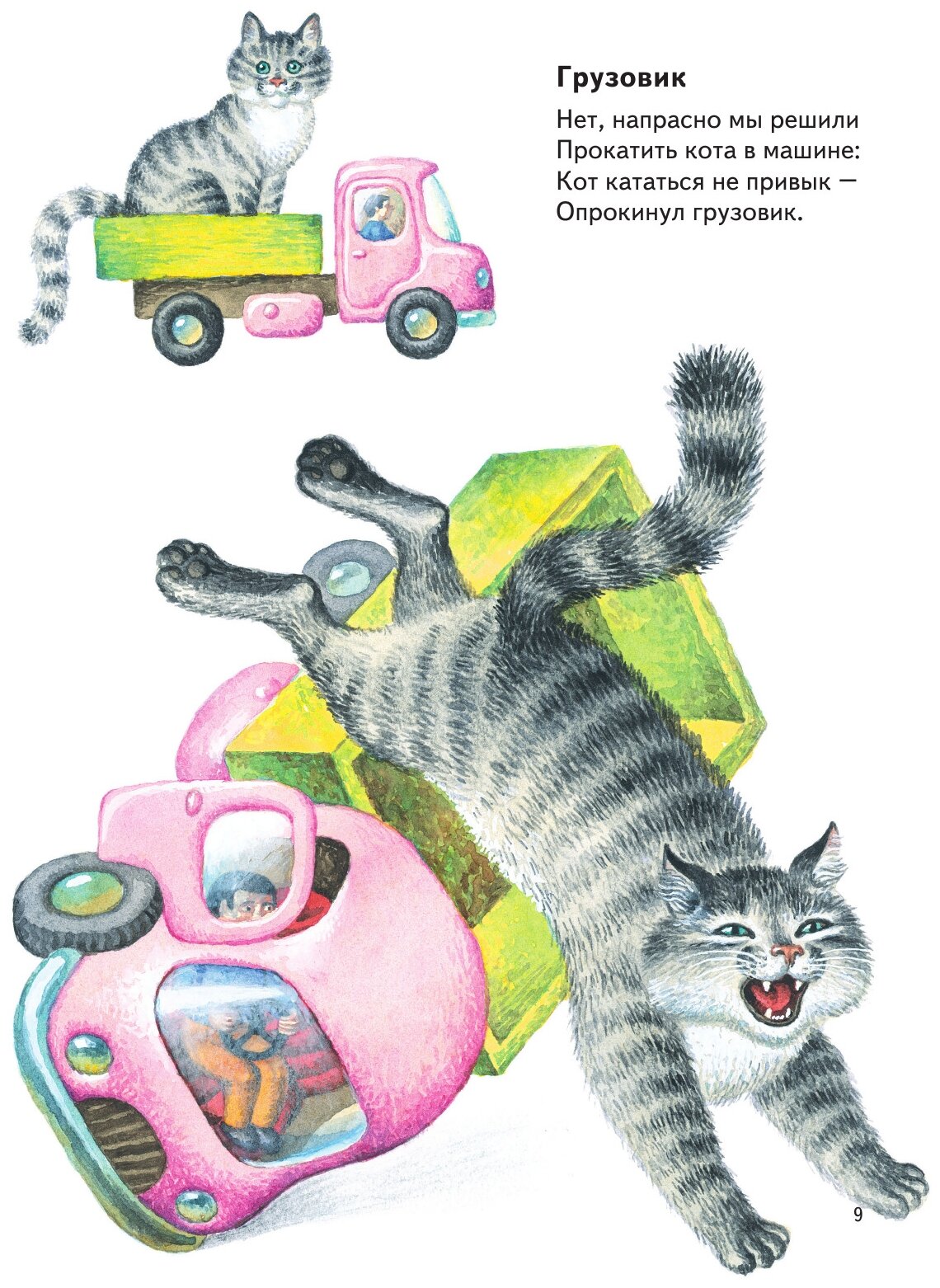 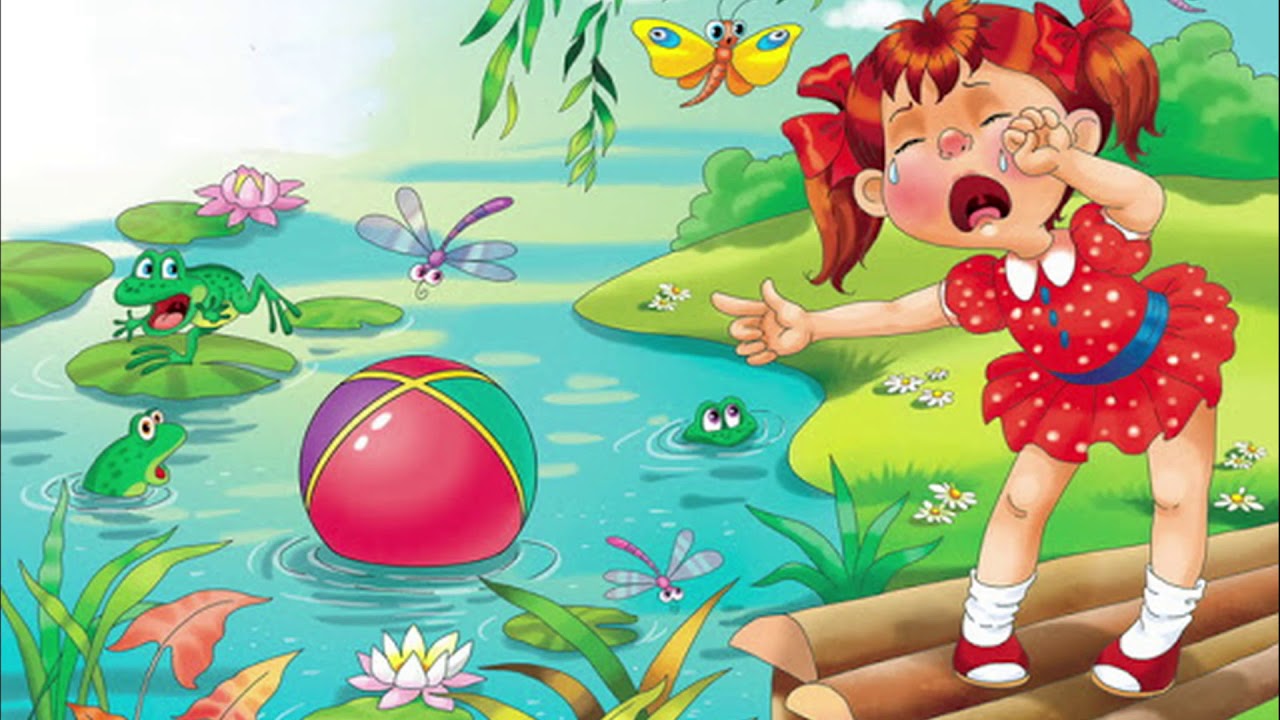 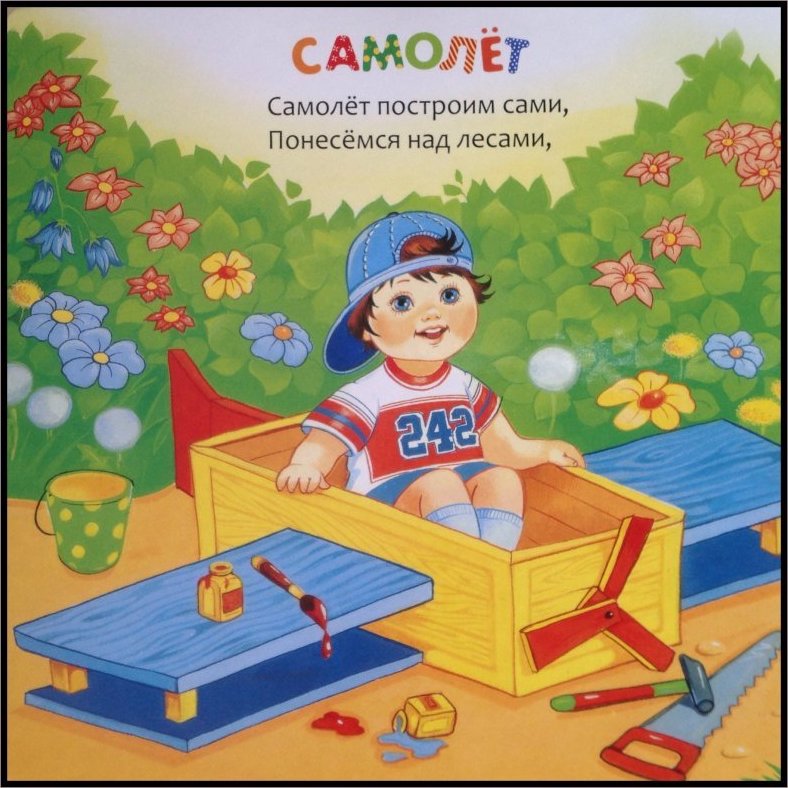 Спасибо за внимание!